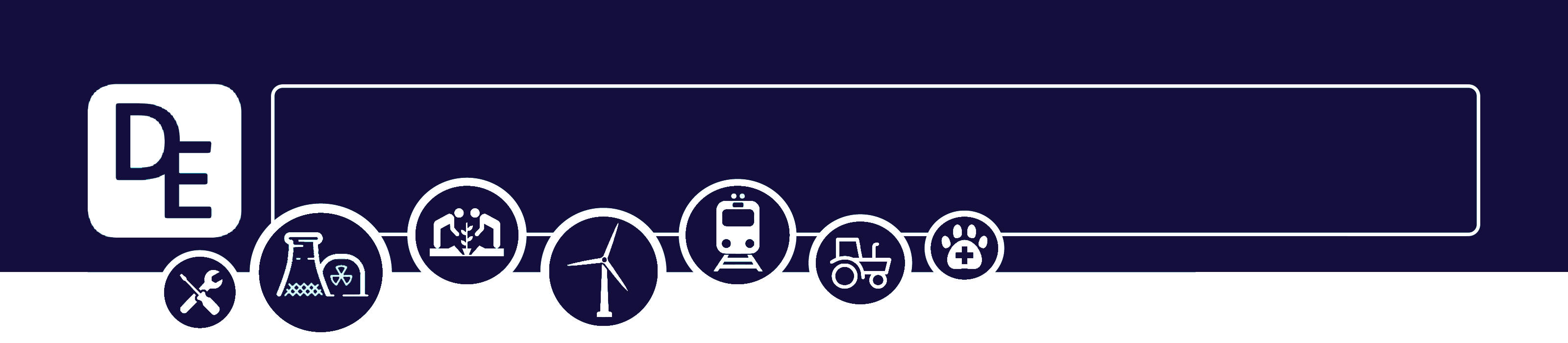 Mission Assignment: Explain how synthetic materials are made from natural resources
KS3-17-07
Developing Experts Copyright 2023 All Rights Reserved
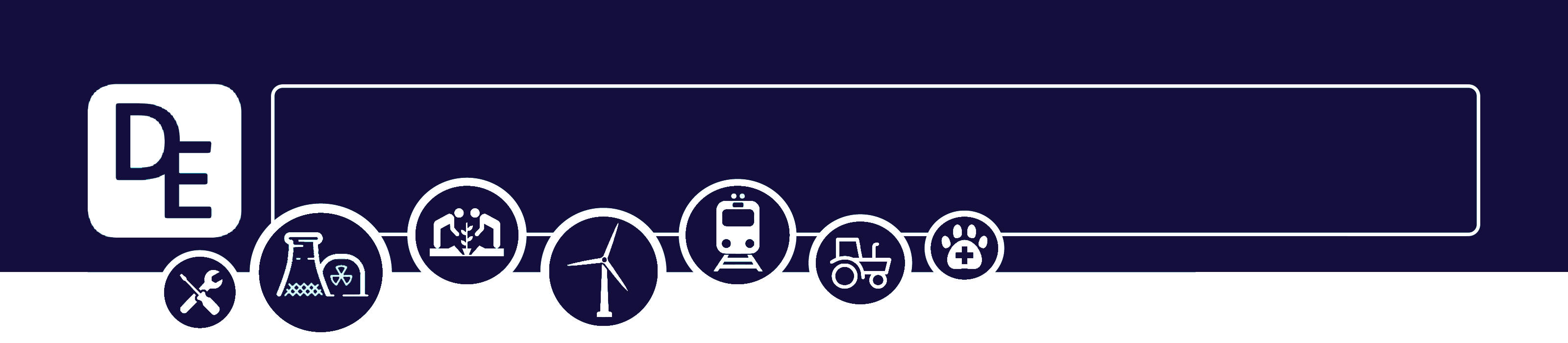 Mission Assignment: Explain how synthetic materials are made from natural resources
KS3-17-07
Which of your three items has the lowest impact on the
 environment? Explain your idea.
____________________________________________________________________________________________________________________________________________________________________________________________________________________________________________________________________________________________________________________________________________________________________________________________________________________________________


How could this item be made more sustainably or are there alternatives which are less damaging to the environment?
____________________________________________________________________________________________________________________________________________________________________________________________________________________________________________________________________________________________________________________________________________________________________________________________________________________________________


If something is damaging to the environment, how does this affect societies and people?
____________________________________________________________________________________________________________________________________________________________________________________________________________________________________________________________________________________________________________________________________________________________________________________________________________________________________


Challenge: Compare how the two shirts were made and suggest how else they may differ, i.e. texture, cost, quality.
_________________________________________________
_________________________________________________
_________________________________________________
_________________________________________________
_________________________________________________
_________________________________________________
_________________________________________________
_________________________________________________
_________________________________________________
_________________________________________________
_________________________________________________
_________________________________________________
_________________________________________________
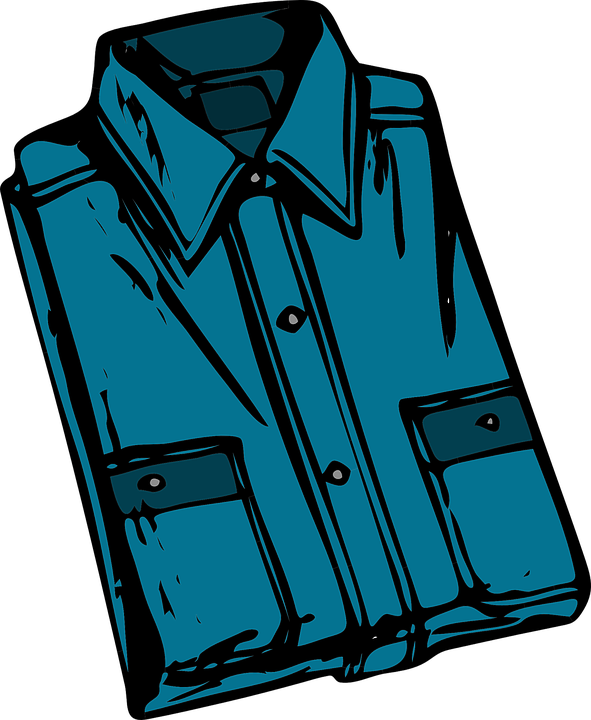 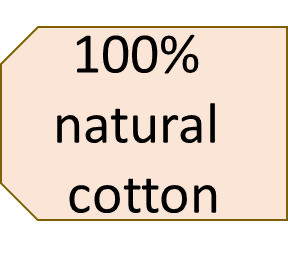 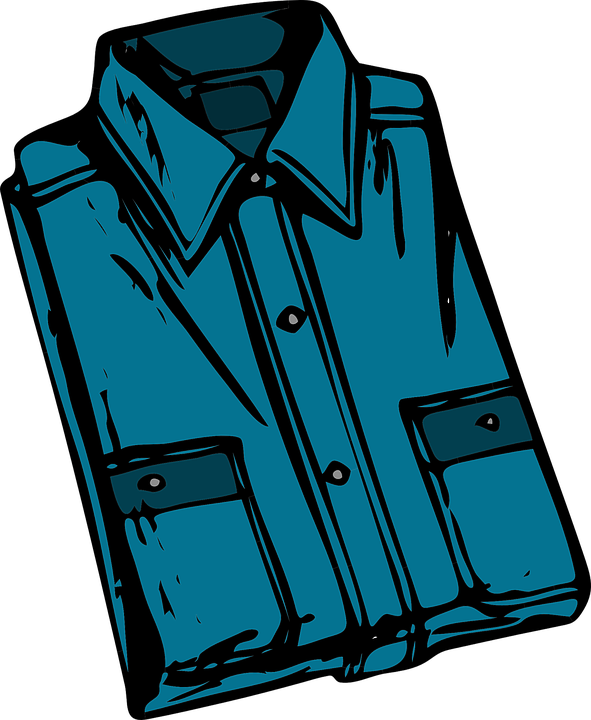 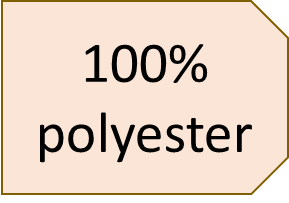 Developing Experts Copyright 2023 All Rights Reserved
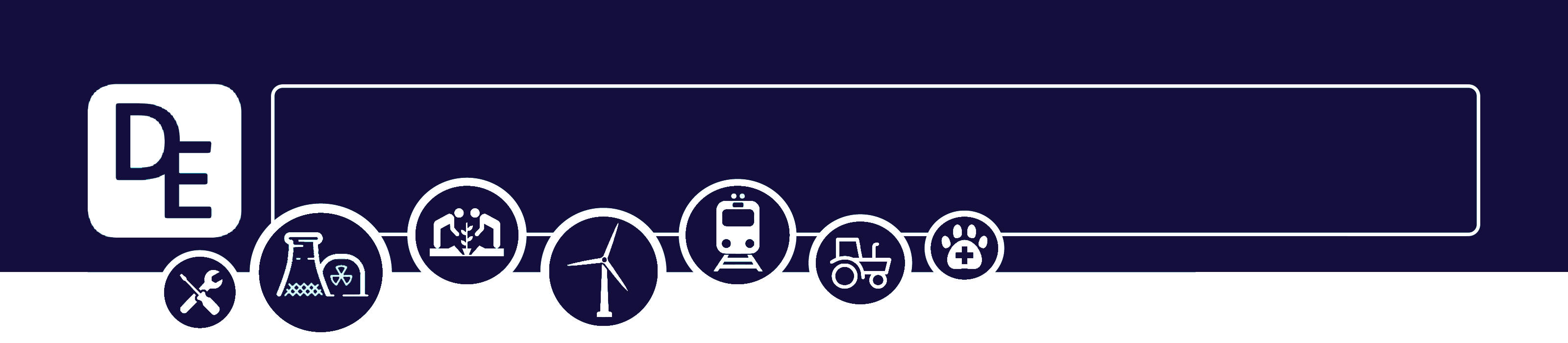 Mission Assignment: Explain how synthetic materials are made from natural resources                                                                            ANSWERS
KS3-17-07
Developing Experts Copyright 2023 All Rights Reserved
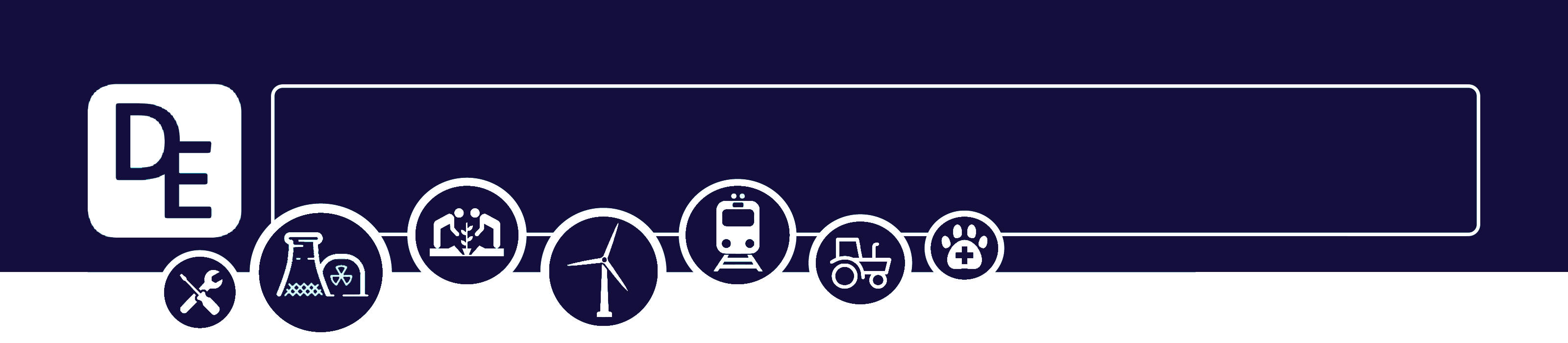 Mission Assignment: Explain how synthetic materials are made from natural resources                                                                            ANSWERS
KS3-17-07
Which of your three items has the lowest impact on the
 environment? Explain your idea.
____________________________________________________________________________________________________________________________________________________________________________________________________________________________________________________________________________________________________________________________________________________________________________________________________________________________________


How could this item be made more sustainably or are there alternatives which are less damaging to the environment?
____________________________________________________________________________________________________________________________________________________________________________________________________________________________________________________________________________________________________________________________________________________________________________________________________________________________________


If something is damaging to the environment, how does this affect societies and people?
____________________________________________________________________________________________________________________________________________________________________________________________________________________________________________________________________________________________________________________________________________________________________________________________________________________________________


Challenge: Compare how the two shirts were made and suggest how else they may differ, i.e. texture, cost, quality.
_________________________________________________
_________________________________________________
_________________________________________________
_________________________________________________
_________________________________________________
_________________________________________________
_________________________________________________
_________________________________________________
_________________________________________________
_________________________________________________
_________________________________________________
_________________________________________________
_________________________________________________
Students’ own ideas but in general, materials that are sustainably sourced, manufactured using low-energy and low-toxicity processes, and can be easily recycled or composted are likely to have the lowest impact on the environment.
Students’ own answers - for example, follow the principles of refuse, reduce, reuse, and recycle. This means reducing the amount of waste generated in the production and use of the item, finding ways to reuse the item (such as through repair or repurposing), and recycling the item at the end of its life. By doing so, the amount of raw materials needed to produce new items is reduced, and less waste ends up in landfills or the environment. Instead of using plastic, which is derived from non-renewable fossil fuels and can take hundreds of years to decompose, items can be made from bioplastics, which are derived from renewable resources such as cornstarch or sugarcane.
Public Health: For example, air and water pollution can lead to respiratory and other health problems.
Economic Impacts: Damage to natural resources such as fisheries or forests can lead to lost income and jobs.
Social Disruption: Climate change can lead to displacement of people due to sea-level rise, extreme weather events, or other impacts, which can in turn lead to social unrest, conflict, and migration.
Cotton shirt, made by cotton plants grown on farms which are then harvested. For the polyester shirt, the fabric is made from synthetic fibres that are made from crude oil. The fibres are created through a process of polymerisation. The resulting fibres for both shirts are then spun into yarn, which is woven or knitted into fabric. 
Texture: Cotton has a softer, more natural feel than polyester, which can feel stiff or plastic-like.
Cost: Cotton is generally more expensive than polyester, due to the higher cost of raw materials and the more labour-intensive production process.
Quality: Cotton is often considered to be a higher-quality fabric than polyester, as it is more breathable and comfortable to wear. However, polyester is more durable and resistant to wrinkles and stains.
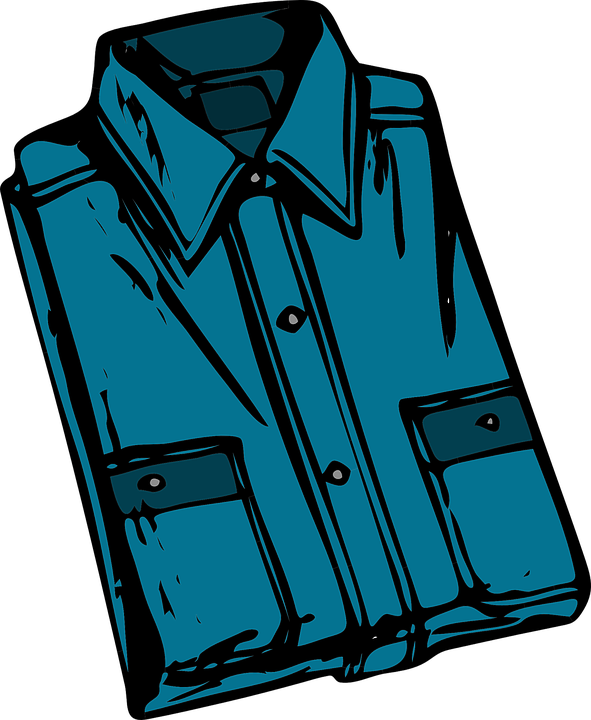 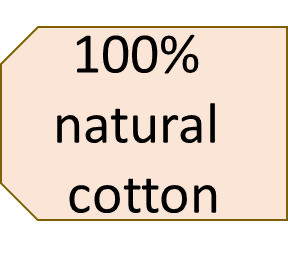 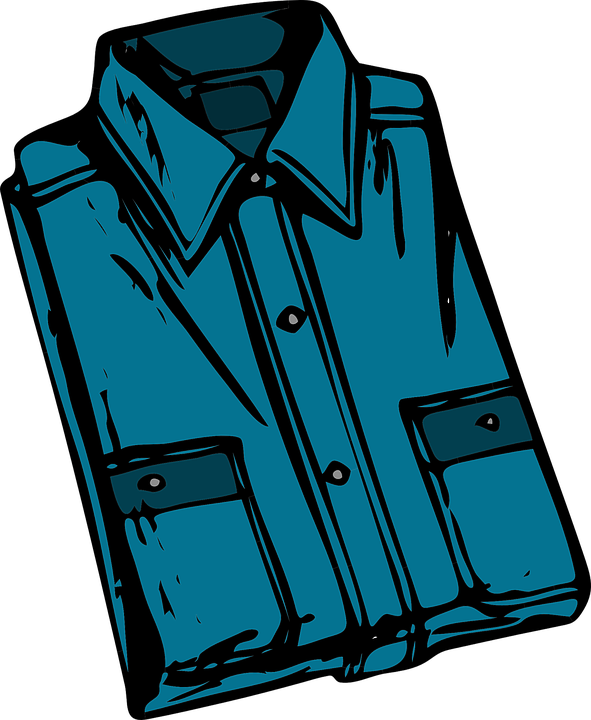 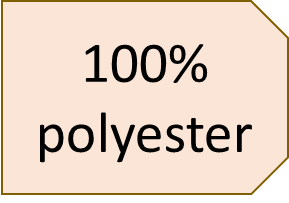 Developing Experts Copyright 2023 All Rights Reserved